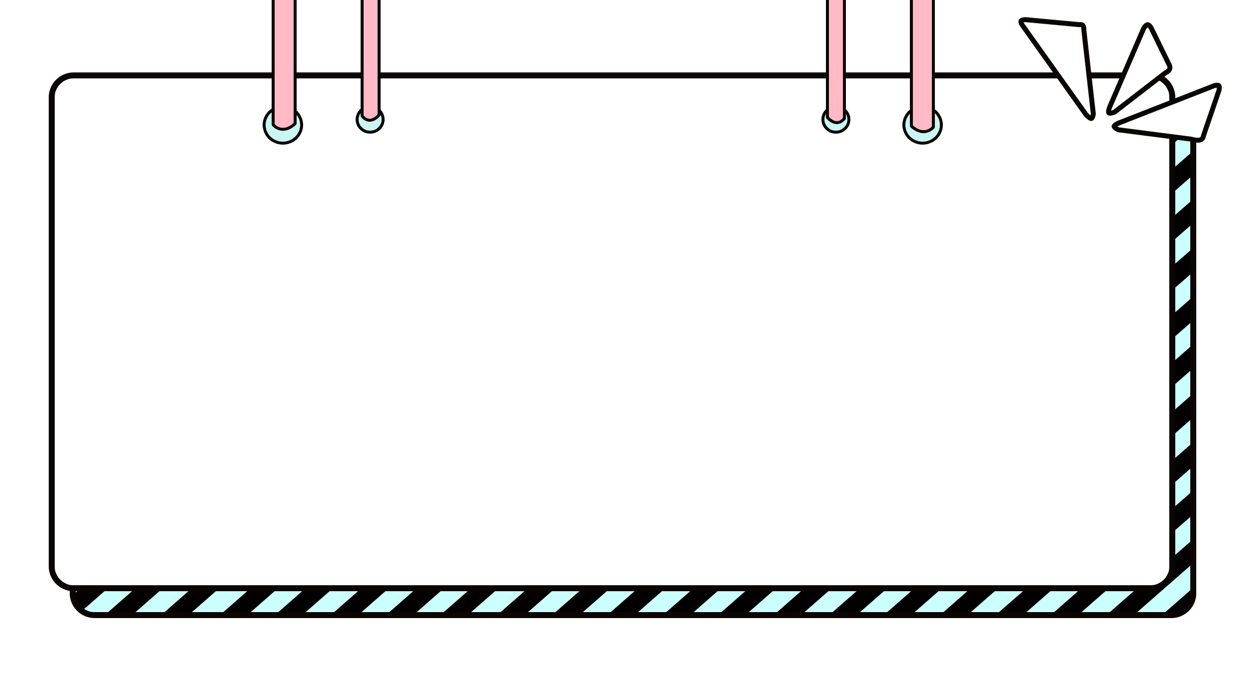 dinhphuong110993@gmail.com
Khởi động
dinhphuong110993@gmail.com
dinhphuong110993@gmail.com
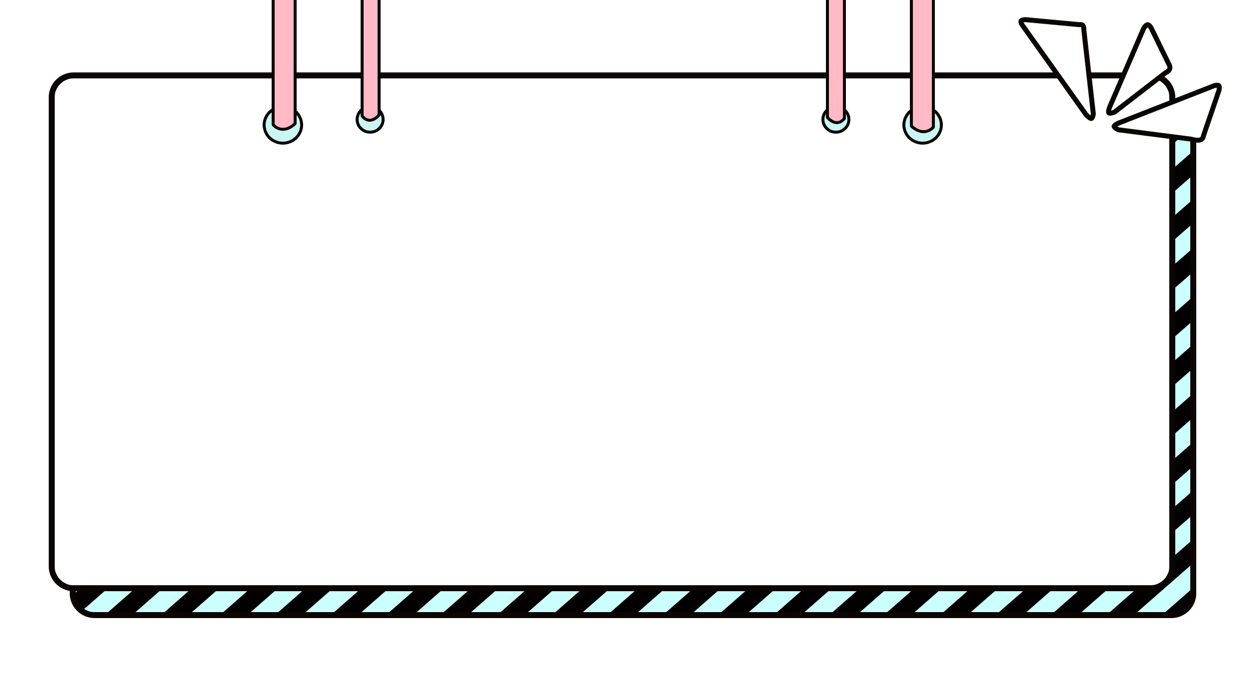 Bài viết 1
Đôi bàn tay bé
dinhphuong110993@gmail.com
Đôi bàn tay bé
Đôi bàn tay be bé
Nhanh nhẹn ai biết không?
Chiều tưới cây cho ông
Tối chép thơ tặng bố.
Đôi bàn tay bé xíu
Mà siêng năng nhất nhà
Hết sâu kim cho bà
Lại nhặt rau giúp mẹ.
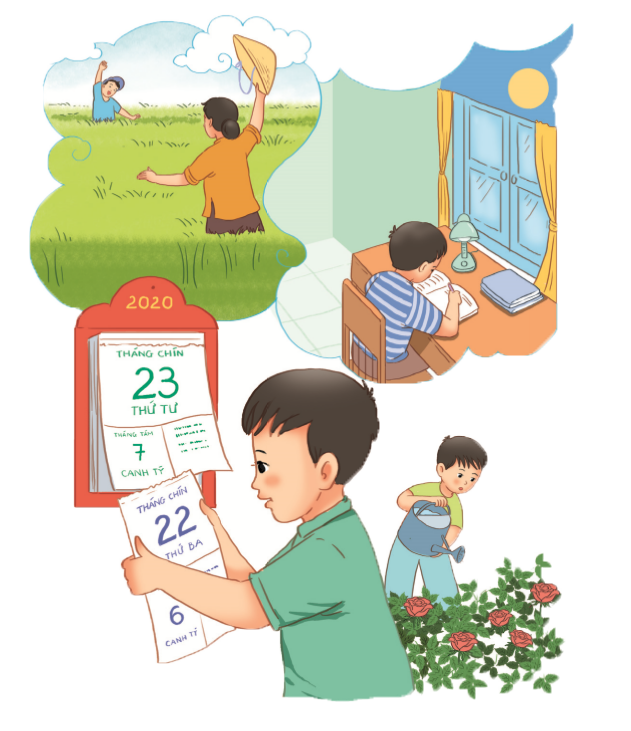 1
Đoạn thơ có những chữ nào viết hoa?
[Speaker Notes: Bài giảng thiết kế bởi: Hương Thảo - tranthao121006@gmail.com]
Chọn chữ phù hợp với ô trống: c hay k.
con tu hú
cái đồng hồ
∎on tu hú
∎ái đồng hồ
2
∎ì lạ
tiếng ∎êu
tiếng kêu
kì lạ
câu chuyện
∎âu chuyện
i
e
k
Các nguyên âm:
 a, ă, â, o, ô, ơ, u, ư
c:
ê
Viết vào vở 10 chữ cái trong bảng sau:
ă
3
â
b
d
đ
e
ê
. Häc thuéc b¶ng ch÷ c¸i:
ă
â
b
d
đ
e
ê
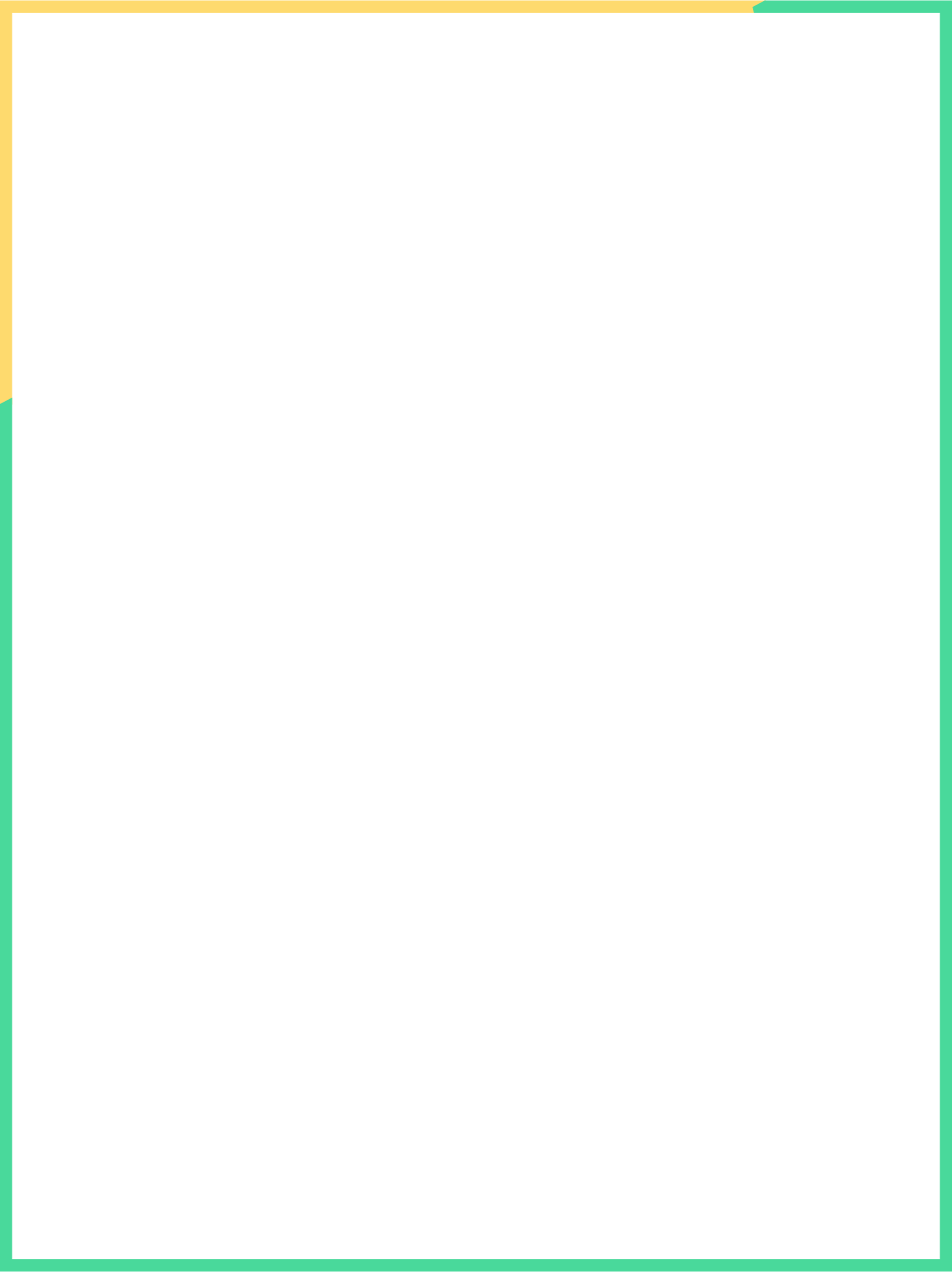 2. Tìm những chữ cái còn thiếu trong bảng. Học thuộc tên các chữ cái.
d
e
â
c
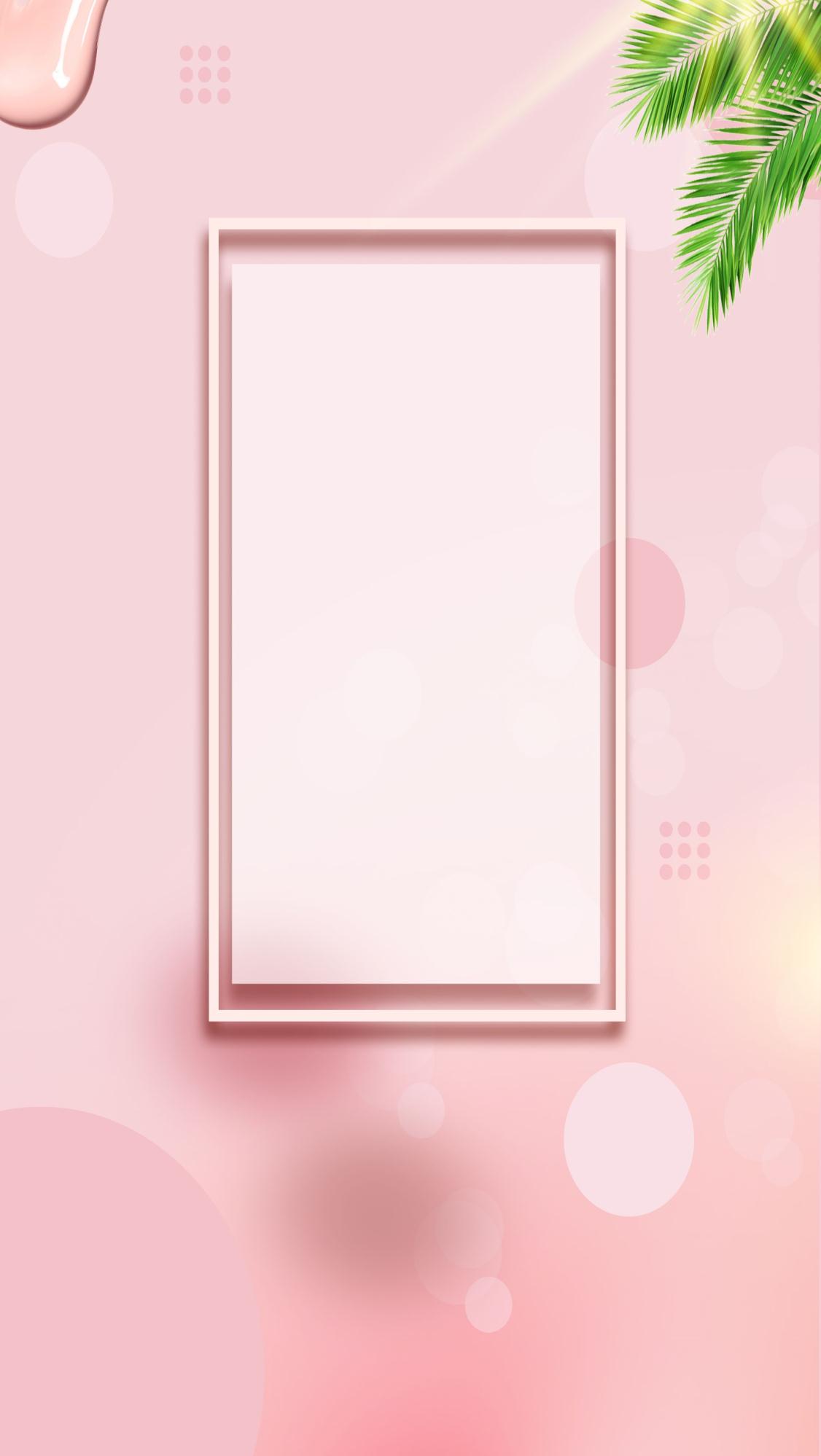 CỦNG CỐ BÀI HỌC
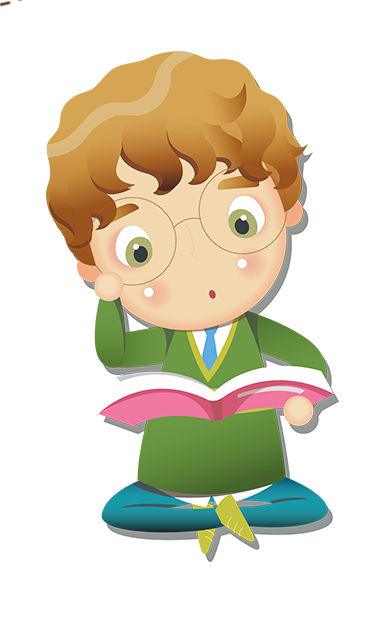 [Speaker Notes: Bài giảng thiết kế bởi: Hương Thảo - tranthao121006@gmail.com]